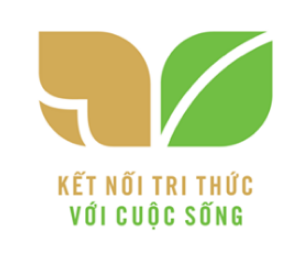 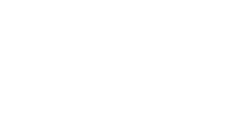 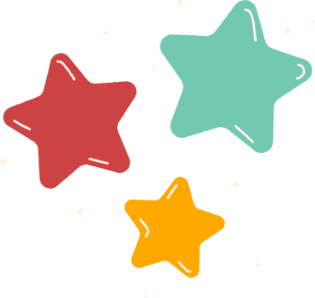 PHÒNG GIÁO DỤC VÀ ĐÀO TẠO QUẬN LONG BIÊN
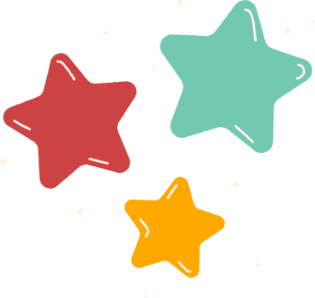 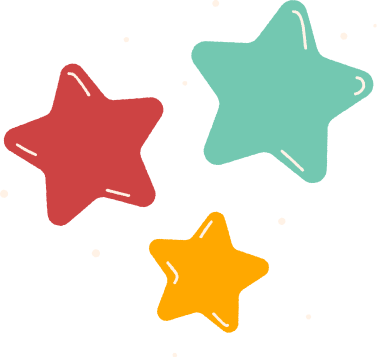 TIẾNG VIỆT
LỚP 1
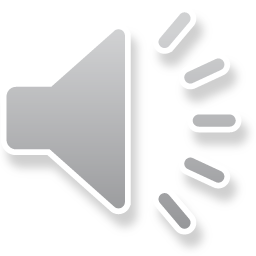 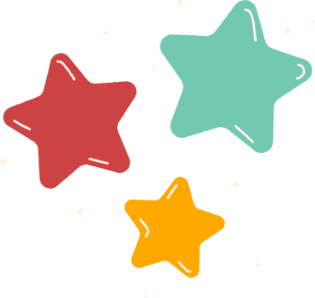 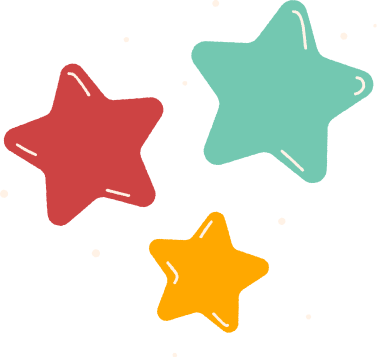 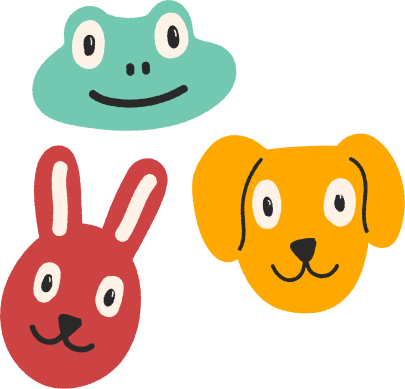 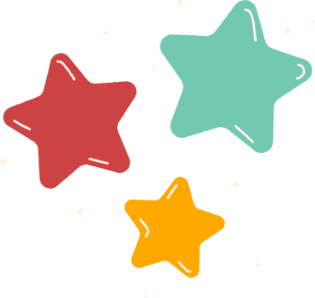 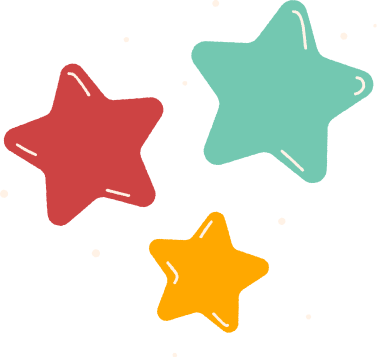 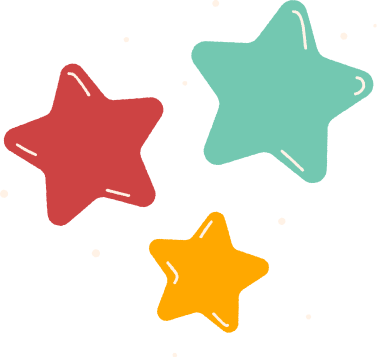 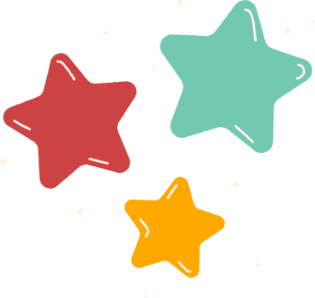 TIẾNG VIỆT
TĂNG CƯỜNG ( tiết 2)
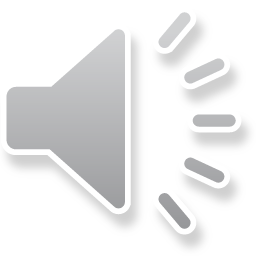 MỤC TIÊU BÀI HỌC
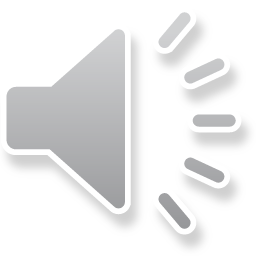 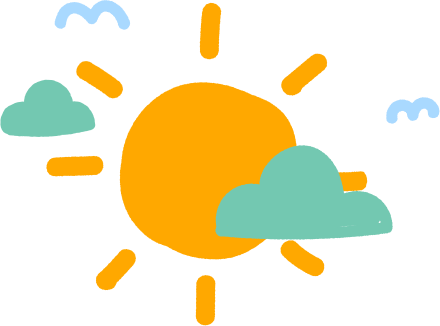 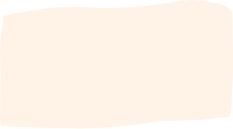 TRÒ CHƠI
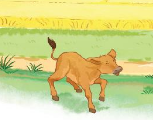 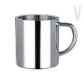 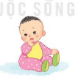 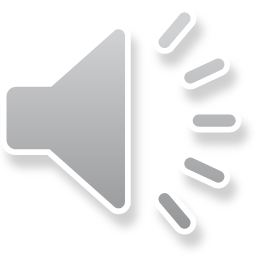 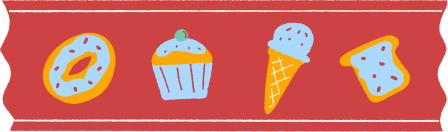 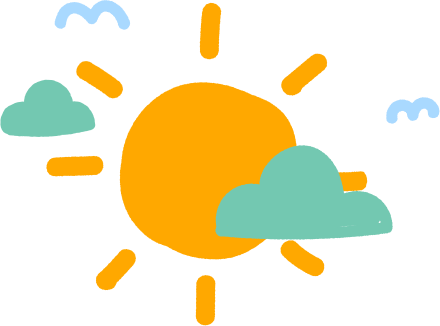 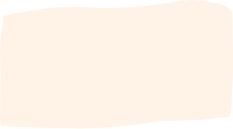 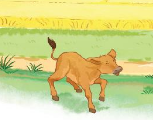 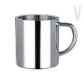 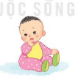 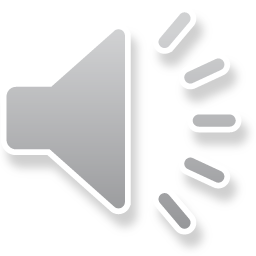 bé             bê          ca
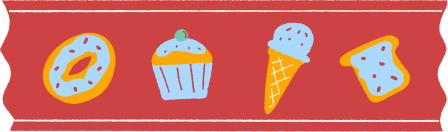 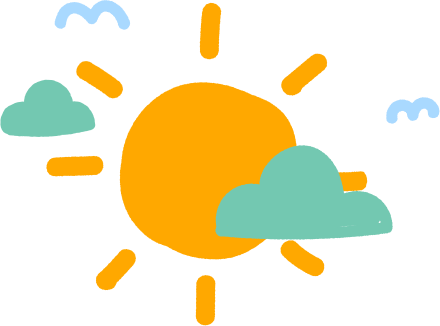 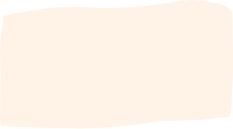 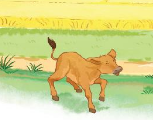 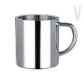 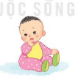 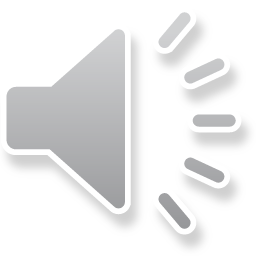 bé             bê          ca
bé             bê          ca
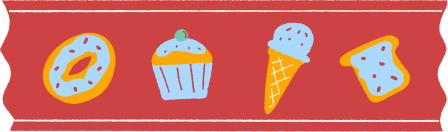 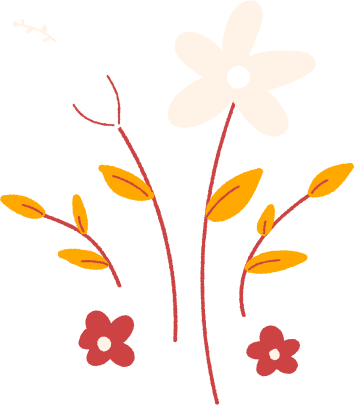 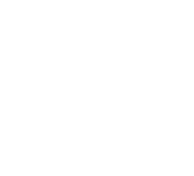 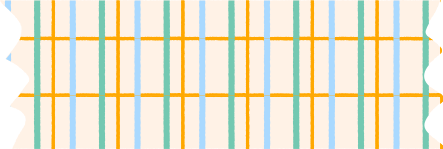 ca           
bé         
bê
C           
e             
ê
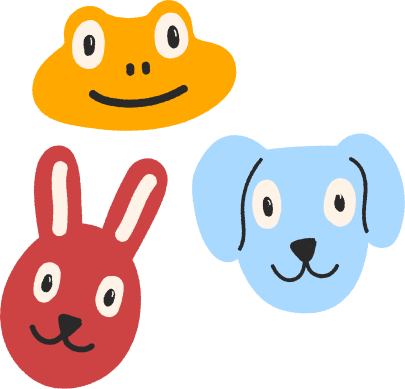 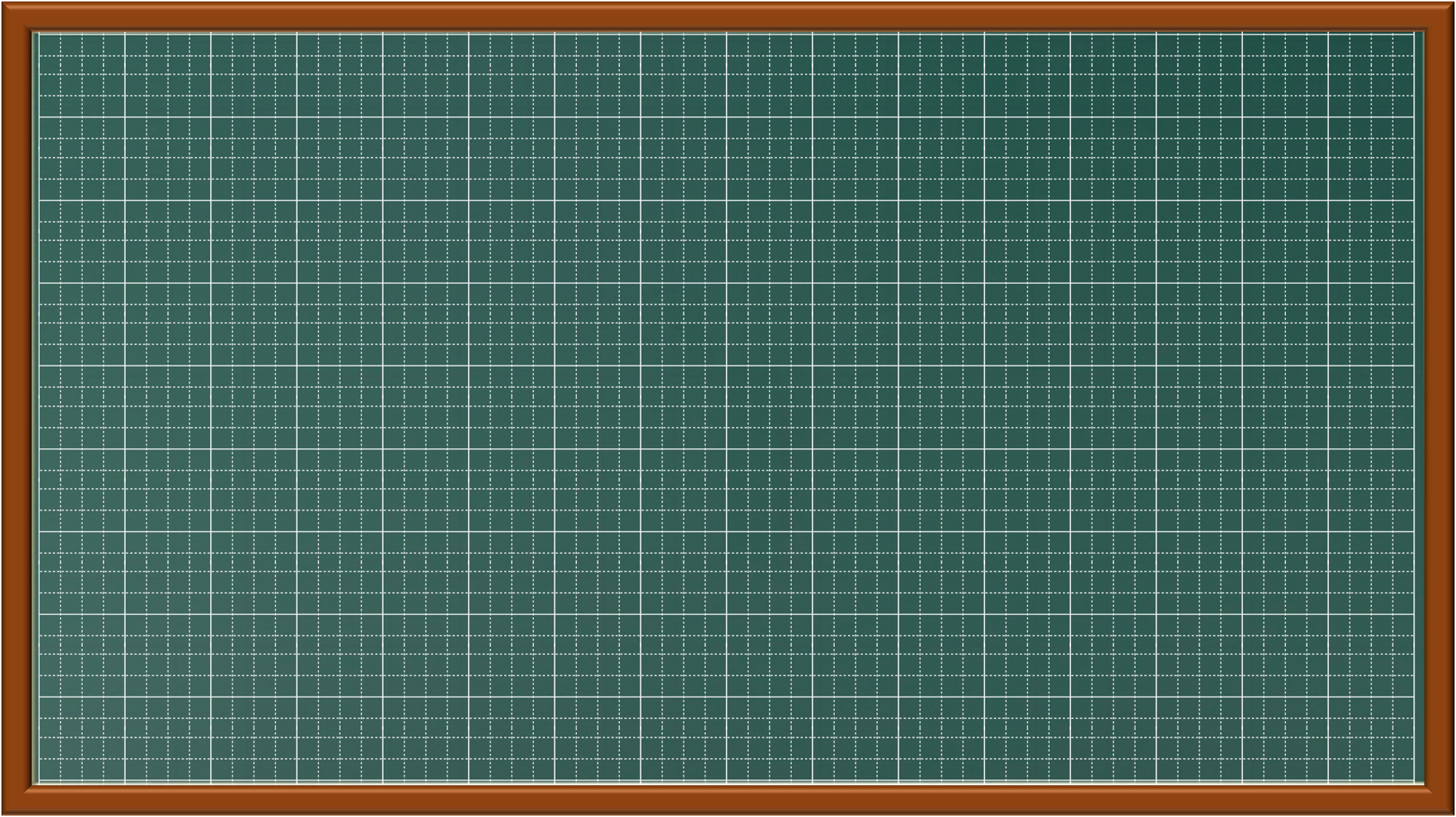 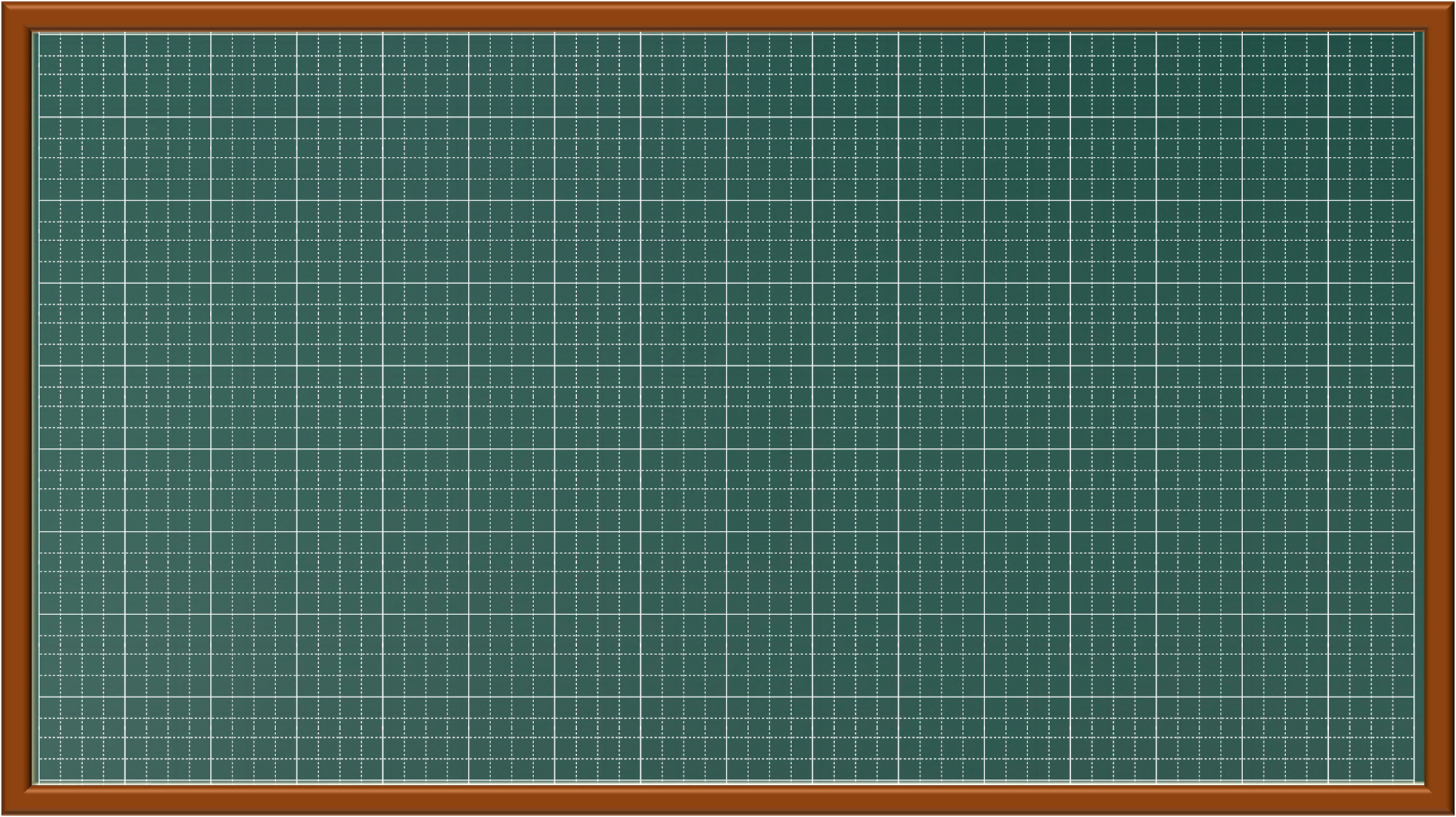 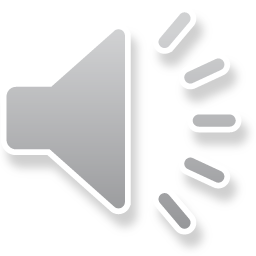 c   e   ê
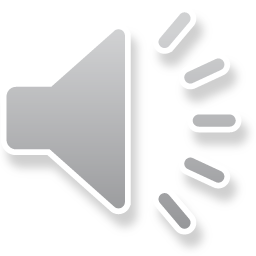 ca  bé  bê
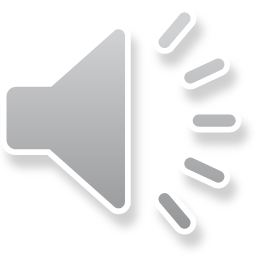 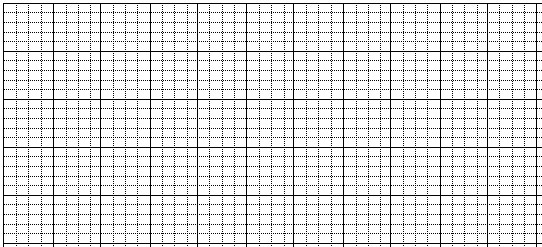 c
Viết vở
ca
e
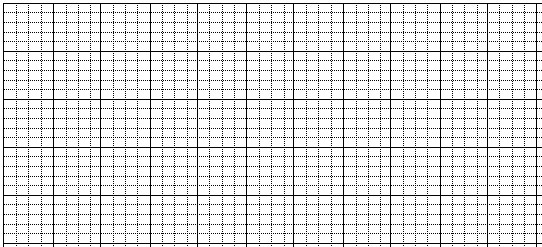 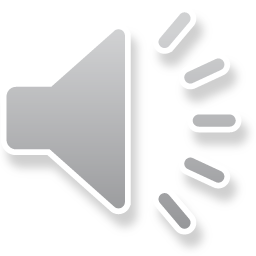 bé
ê
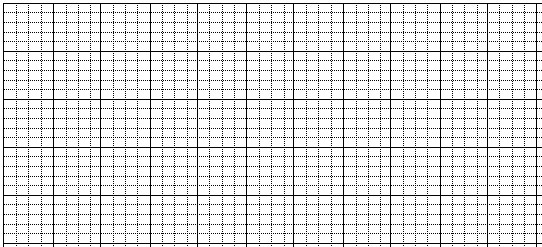 bê
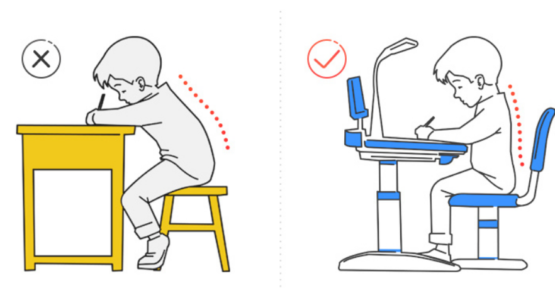 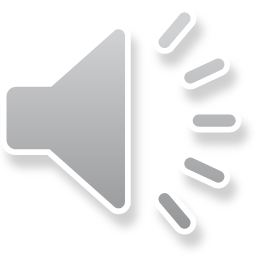 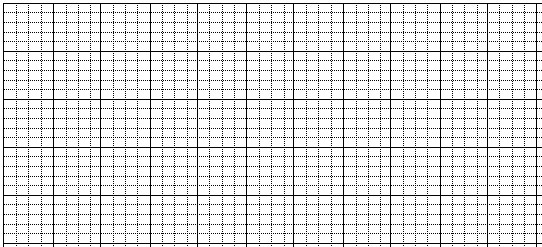 c
Viết vở
ca
e
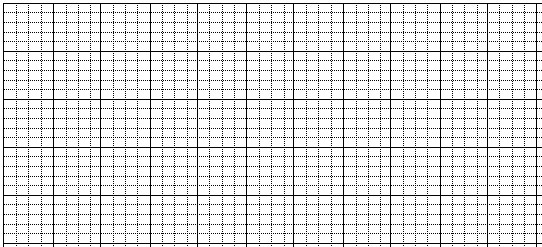 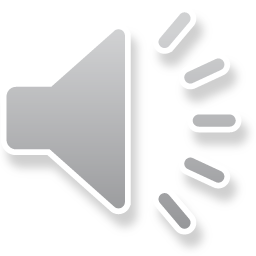 bé
ê
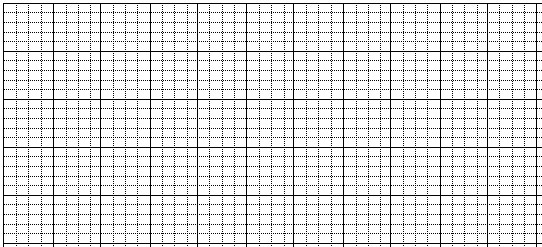 bê
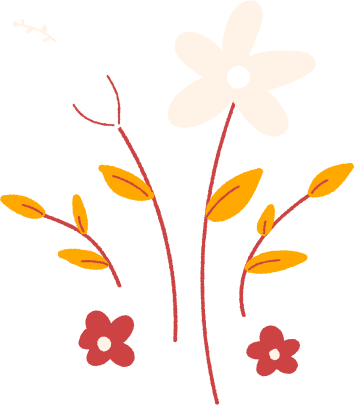 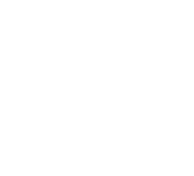 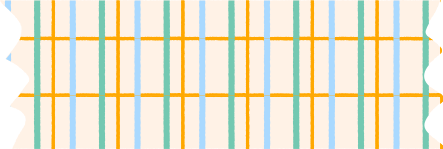 - Ôn lại những chữ đã học.
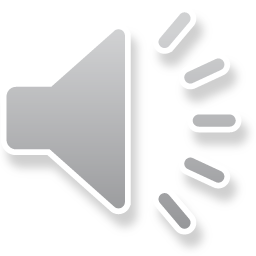 - Chuẩn bị bài tiếp theo:
  O o ?
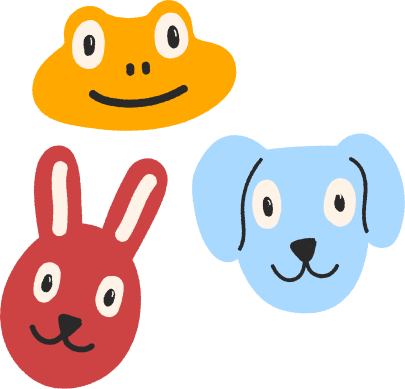 HẸN GẶP LẠI CÁC CON TRONG BUỔI HỌC TỚI!
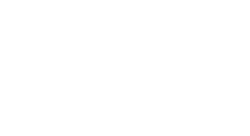 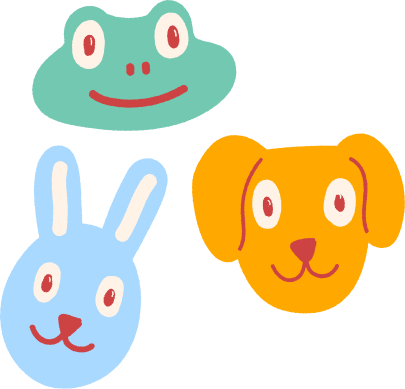 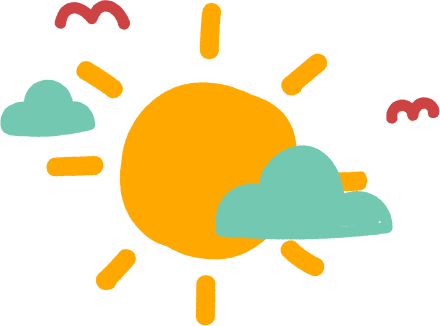 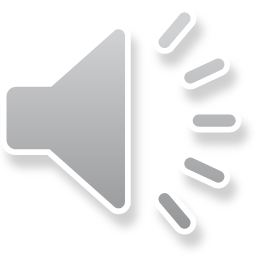 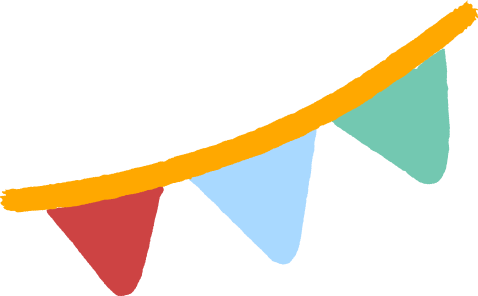 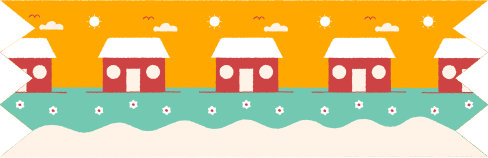